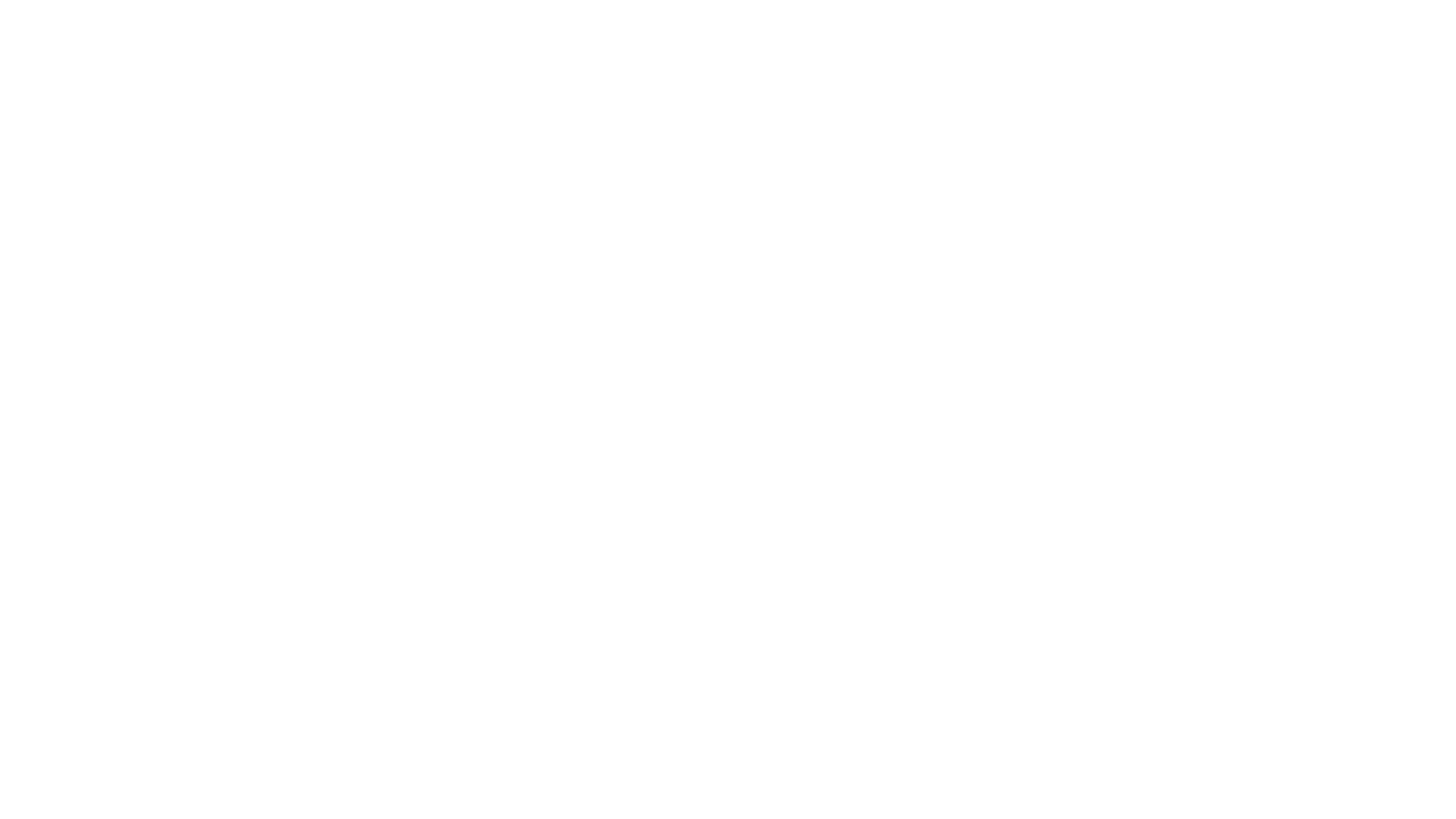 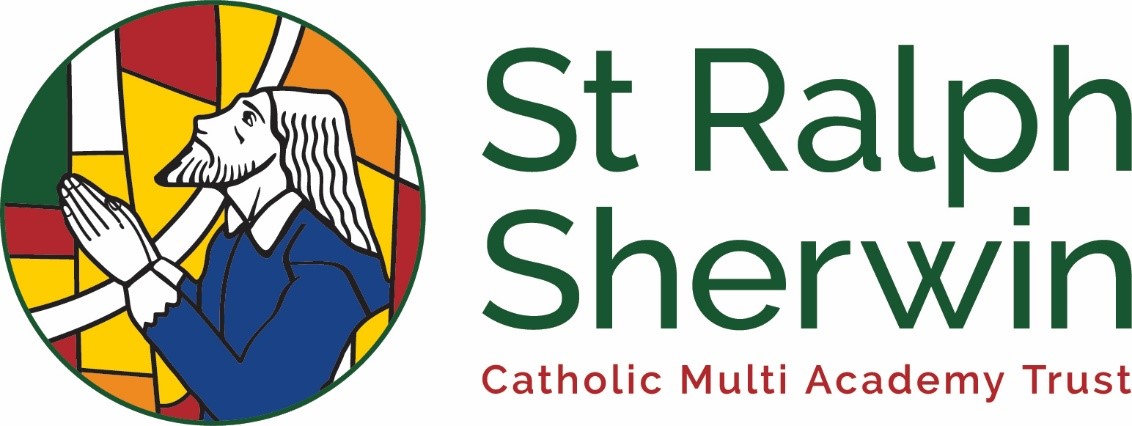 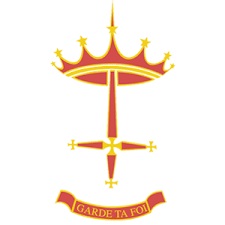 Epiphany04/01/21
We begin in the Sign of the Cross.
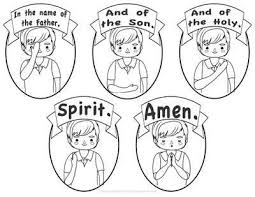 Feast of the Epiphany
The theme of this AoW is the Feast of the Epiphany
Scripture reading
A reading from the Holy Gospel according to Matthew 2:1-12
Glory to you, O Lord.

The Visit of the Wise Men
 In the time of King Herod, after Jesus was born in Bethlehem of Judea, wise men from the East came to Jerusalem, asking, “Where is the child who has been born king of the Jews? For we observed his star at its rising, and have come to pay him homage.”  When King Herod heard this, he was frightened, and all Jerusalem with him;  and calling together all the chief priests and scribes of the people, he inquired of them where the Messiah was to be born. They told him, “In Bethlehem of Judea; for so it has been written by the prophet:

 ‘And you, Bethlehem, in the land of Judah,
    are by no means least among the rulers of Judah;
for from you shall come a ruler
    who is to shepherd my people Israel.’”

 Then Herod secretly called for the wise men and learned from them the exact time when the star had appeared.  Then he sent them to Bethlehem, saying, “Go and search diligently for the child; and when you have found him, bring me word so that I may also go and pay him homage.”  When they had heard the king, they set out; and there, ahead of them, went the star that they had seen at its rising, until it stopped over the place where the child was.  When they saw that the star had stopped, they were overwhelmed with joy.  On entering the house, they saw the child with Mary his mother; and they knelt down and paid him homage. Then, opening their treasure chests, they offered him gifts of gold, frankincense, and myrrh.  And having been warned in a dream not to return to Herod, they left for their own country by another road.
The Gospel of the Lord.
Praise to you, Lord Jesus Christ.
Reflection
The three wise men were not Jews. They came from lands far to the east and were astrologers who used the stars to guide them on their journeys. They were believed to be three Kings called: Melchior, Caspar, and Balthazar. They also knew of the prophecies of an infant king to be born, a saviour. Through them, his arrival would announce to the world. Jesus, the saving Lord, has come not just for Jews but for all people. 

The Kings are supposed to represent all the peoples of the world. Melchior brought gold, a precious and expensive metal often worn by kings, this was a sign of Christ’s royalty. Caspar brought frankincense, a type of incense which gives off a perfumed, pleasant smelling smoke. This is a sign of Christ’s holiness. Balthazar brought myrrh, a perfumed ointment used to prepare the dead for their burial. This was a sign of Christ’s humanity and his suffering at his death.
Mission
Time is a gift from God. Instead of gold, give your love. Instead frankincense give your prayers and instead of myrrh please give yourselves. Your mission is to give love, prayers and service to your family whether you are distant learning or in school, please, use your time well.
Silent reflection time
Please take a few moments to reflect on today’s scripture and listen to the link below, thank you. 

https://www.youtube.com/watch?v=eEtUGgBwzEM
Prayer
Like the three wise men, 
we are here today to worship you, Jesus
we give you our love. 
We give you our prayers. 
and we give you ourselves. 

Amen
Our School Prayer
Father, give me the courage to always do what is right.
Instil within me the grace that I may serve you today as Saint John Houghton once did through prayer and witness.
Empower me with the conviction to put my heart into all that I do for the good of others.
Provide me with the strength of mind to keep my faith.
And above all, grant me the fortitude to follow your Son Jesus, amid the mayhem of our often chaotic world.  Amen
Saint John Houghton, Pray for us.
Saint Ralph Sherwin, Pray for us.
We end in the Sign of the Cross.
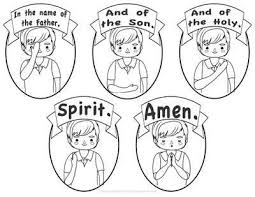